Udržování homeostázy:
Prostředí pro životní děje.
Rozpouštědlo pro živiny.
Tepelné hospodářství.
Reaktant při hydrolytických a hydratačních reakcích.
Řízení toku E (oxidace, redukce).
Význam tekutin
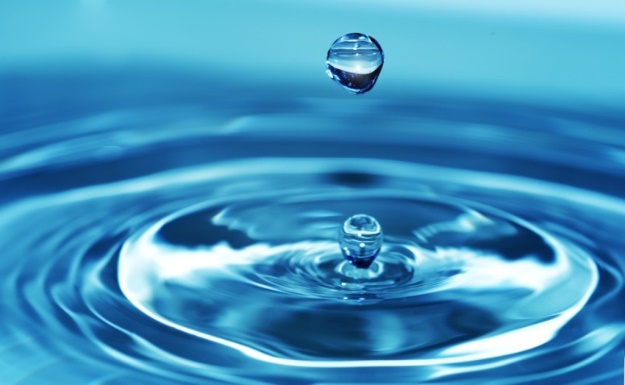 Ztráty tekutin:

Závisí na teplotě okolí a okolní vlhkosti!
PA	     Teplo	           H2O + elektrolyty	   Dehydratace
Již 2 % ztráta vede ke zhoršování výkonnosti.
Ztráty tekutin
Pot, moč, stolice, dýchání a odpařením z kůže.
Ztráty tekutin
Ztráty tekutin – míra dehydratace
Iontové nápoje
Slouží výhradně k doplnění zátěží ztracených minerálních látek a tekutin.
Sportovní nápoje
Kromě navrácení iontové rovnováhy organismu, doplňuje jejich užívání energetické substráty ve formě sacharidů.
Rehydratační – maximálně 4-6 % S
Rehydratačně-energetické – maximálně 8-10 % S
Iontové a sportovní nápoje
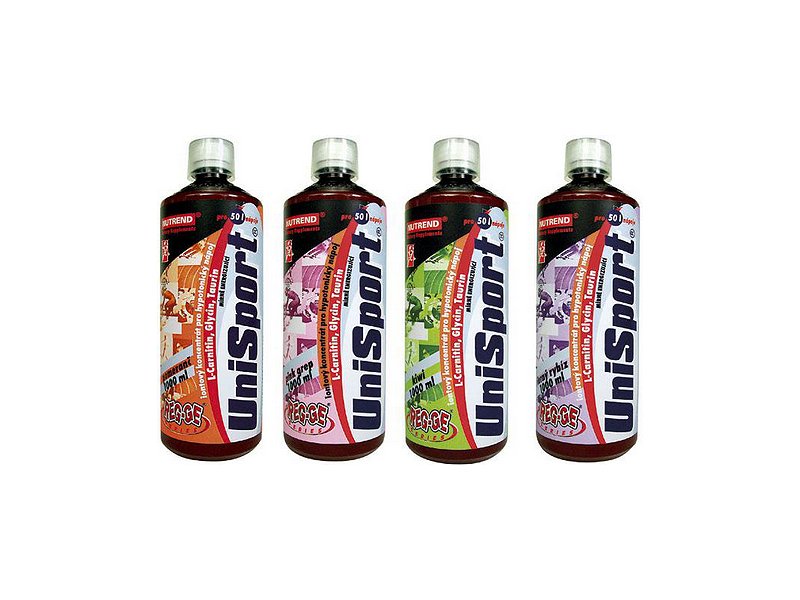 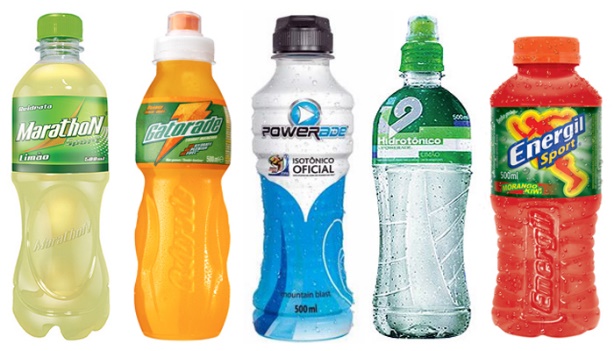 Ukazatelé hydratace?
Timing:





U výkonů kratších než 1 hod stačí doplňovat tekutiny pouze vodou.
Hypotonické – do 250 miliosmolů/l
Isotonické – 290 ± 15 miliosmolů/l
Hypertonické – více než 340 miliosmolů/l
Hydratace a iontové nápoje
Před a během zátěže.
Po zátěži.
Během vytrvalostní aktivity je prokázán pozitivní vliv podávání roztoku sacharidů a
elektrolytů, zejména sodíku, ve srovnání s vodou jako kontrolním nápojem.
Hypotonický (během) vs. hypertonický (po)
Ideální koncentrace sacharidů 6-8 %
1 mmol Na/l = 23 mg Na/l
Vhodná (typická) koncentrace Na ve sportovních nápojích 10-30 mmol/l (230- 660 mg Na/l)
Hypotonické a isotonické nápoje
Optimální rehydratace při koncentraci Na v nápoji 50-90 mmol/l (~2-5 g NaCl) – chuť!
Hypertonické nápoje
Doporučení pro příjem sodíku a sacharidů
Odhad ztrát tekutin u maratonu pro běžce různých hmotností, různé rychlosti běhu a variabilního příjmu tekutinSawka, M. N., Burke, L. M., Eichner, E. R., Maughan, R. J., Montain, S. J., & Stachenfeld, N. S. (2007). American College of Sports Medicine position stand. Exercise and fluid replacement. Medicine and science in sports and exercise, 39(2), 377–390.
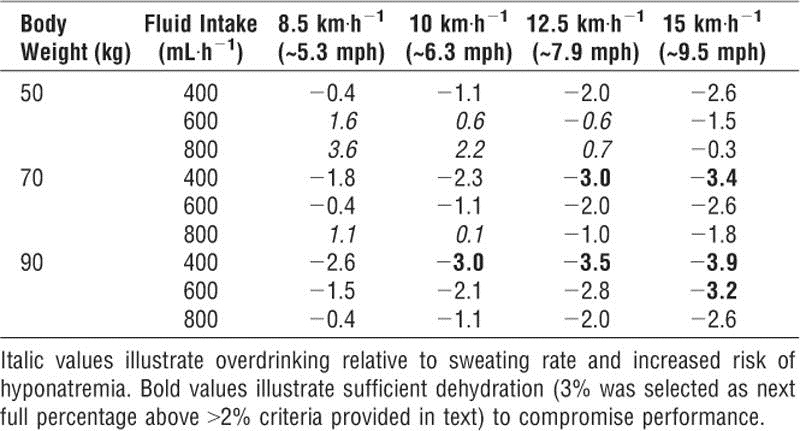 Cílem je vyhnout se dehydrataci >2 %
Příjem tekutin
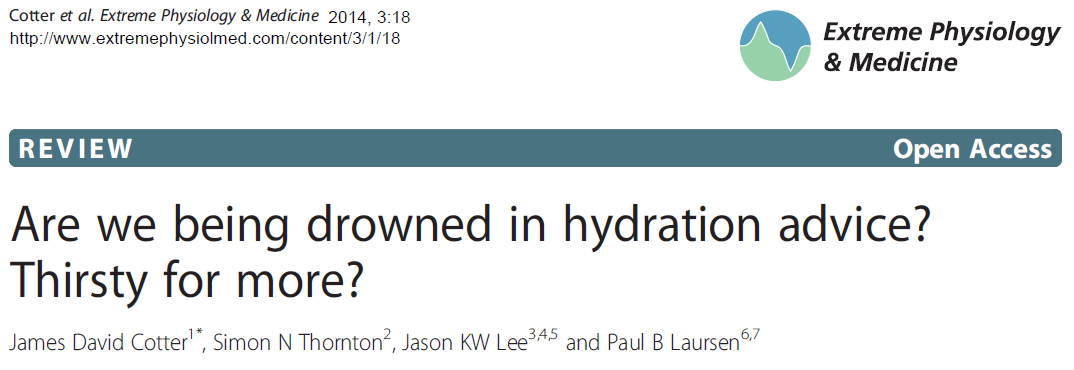 2 % ↓výkon (30-31 °C) ale NE při 20-21 °C
Lineární závislost mezi mírou poklesu hmotnosti a výsledným časem maratonu (n=643).
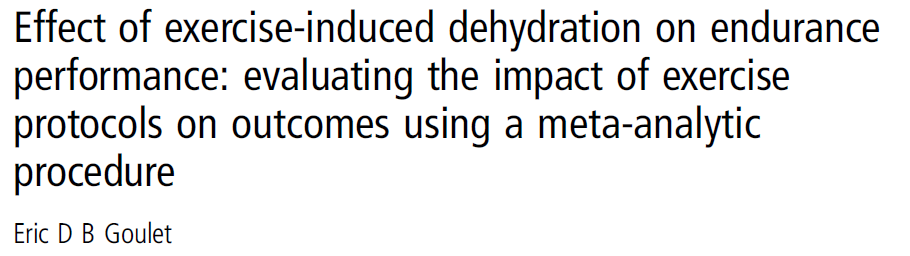 META-ANALÝZA, 2014
Ze současných doporučení vychází, že by se sportovci měli držet subjektivních pocitů žízně v průběhu zatížení.
[Speaker Notes: Clampovaná intensita]
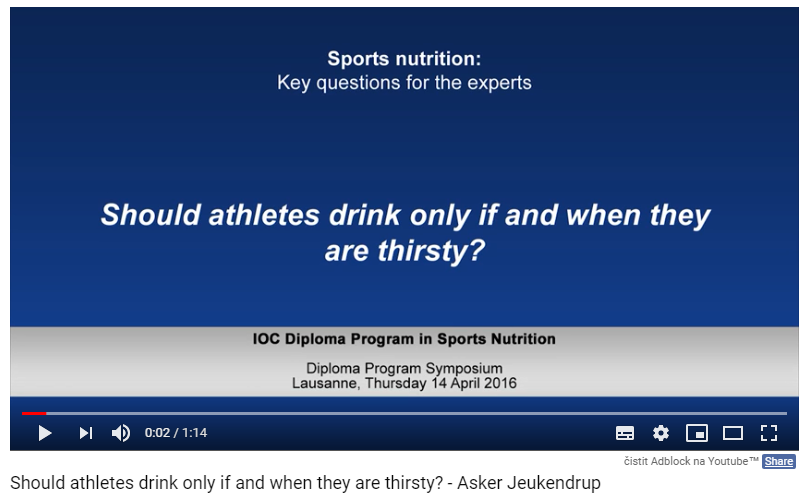 Řídit se pouze pocitem žízně může být problematické v pozdější fázi výkonu.
Každý sportovec by měl mít plán a pít průběžně.
Zejména hlídat okolní teplotu!
Stačí řídit se pouze pocitem žízně?
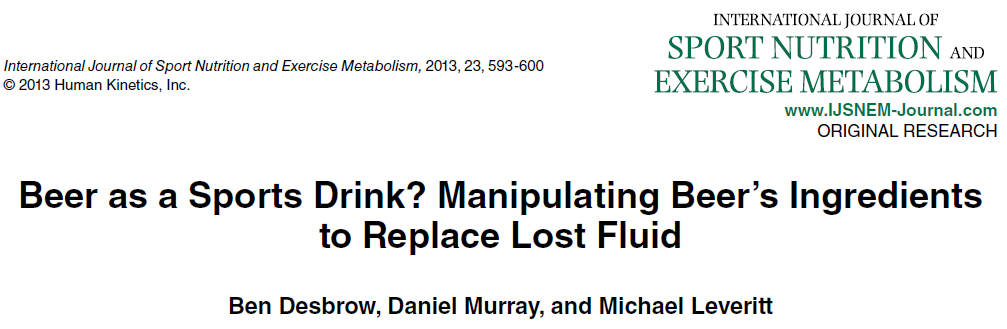 Hydratace?
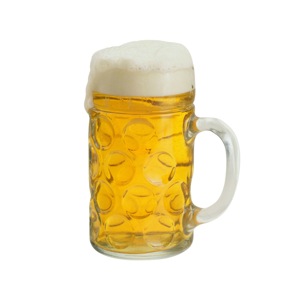 Limitující aspekt rehydratační schopnosti piva - SODÍK
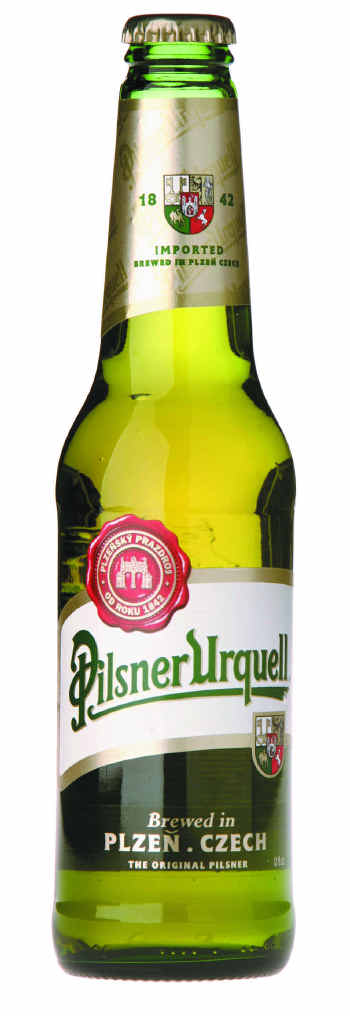 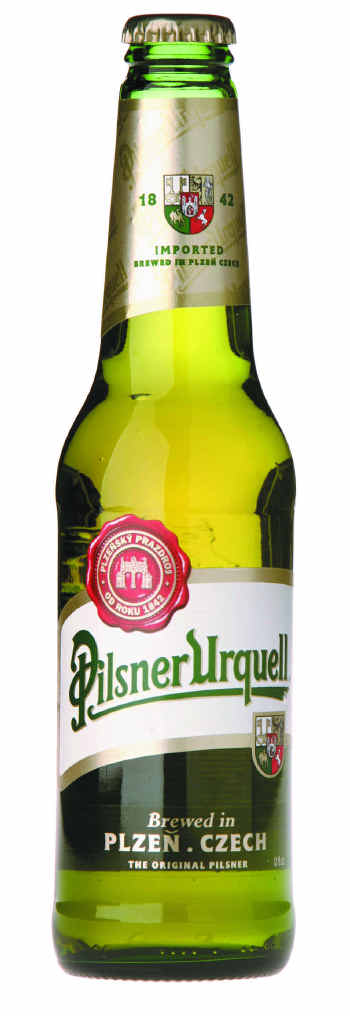 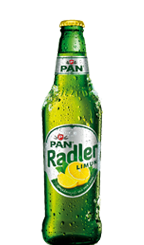 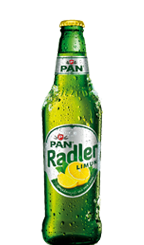 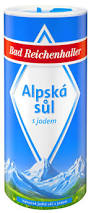 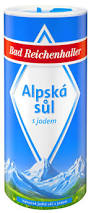 3-5 mmol/l
25 mmol/l
+ diuretický efekt piva potlačený ve stavu hypohydratace (indukované zatížením) ve srovnání s normohydratací
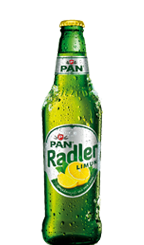 60 min
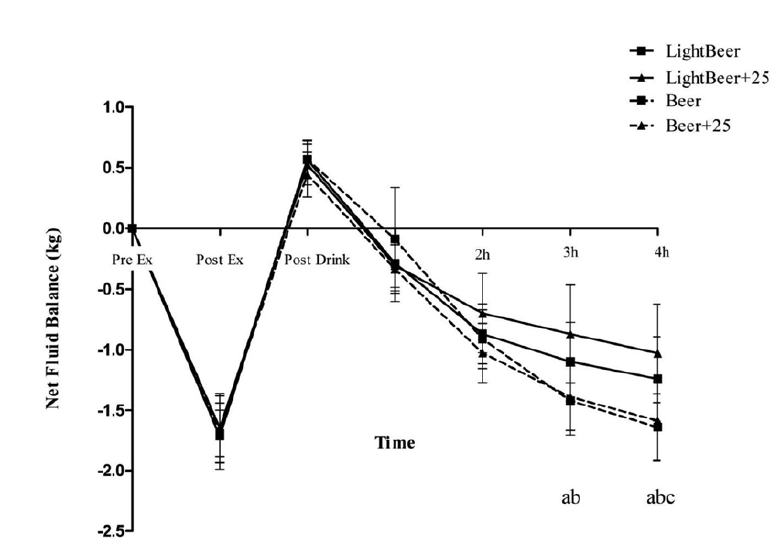 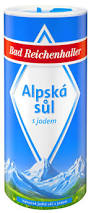 150 % = ~2,5 l
2 %
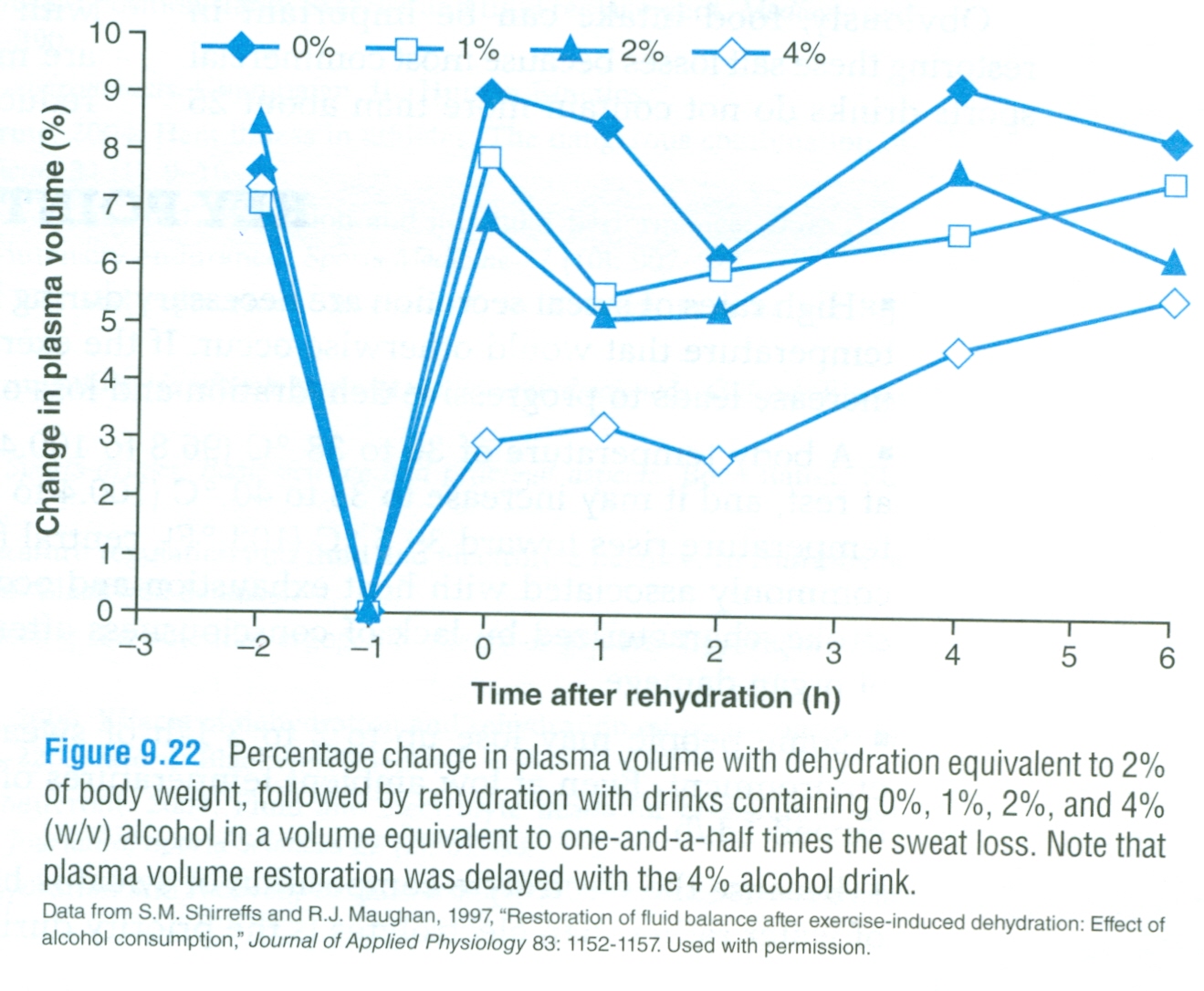 0 %
1 %
2 %
4 %
2% dehydratace 
Alkohol – 0,1,2,4 %
1,5 násobek ztracené hmotnosti
6 h
http://www.ncbi.nlm.nih.gov/pubmed/23690556